Faculdade de Odontologia de Ribeirão Preto
Universidade de São Paulo

Radiologia Básica
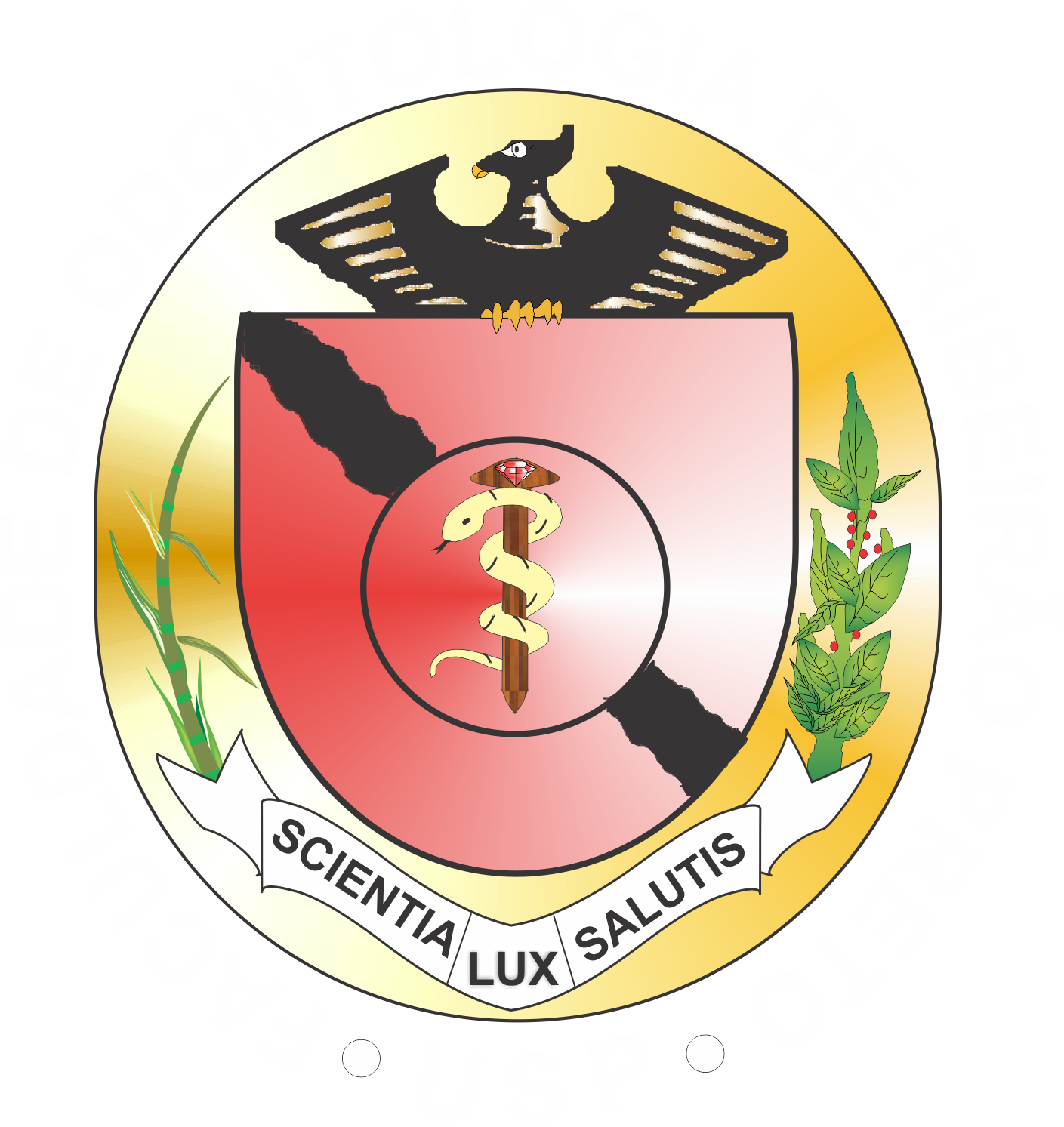 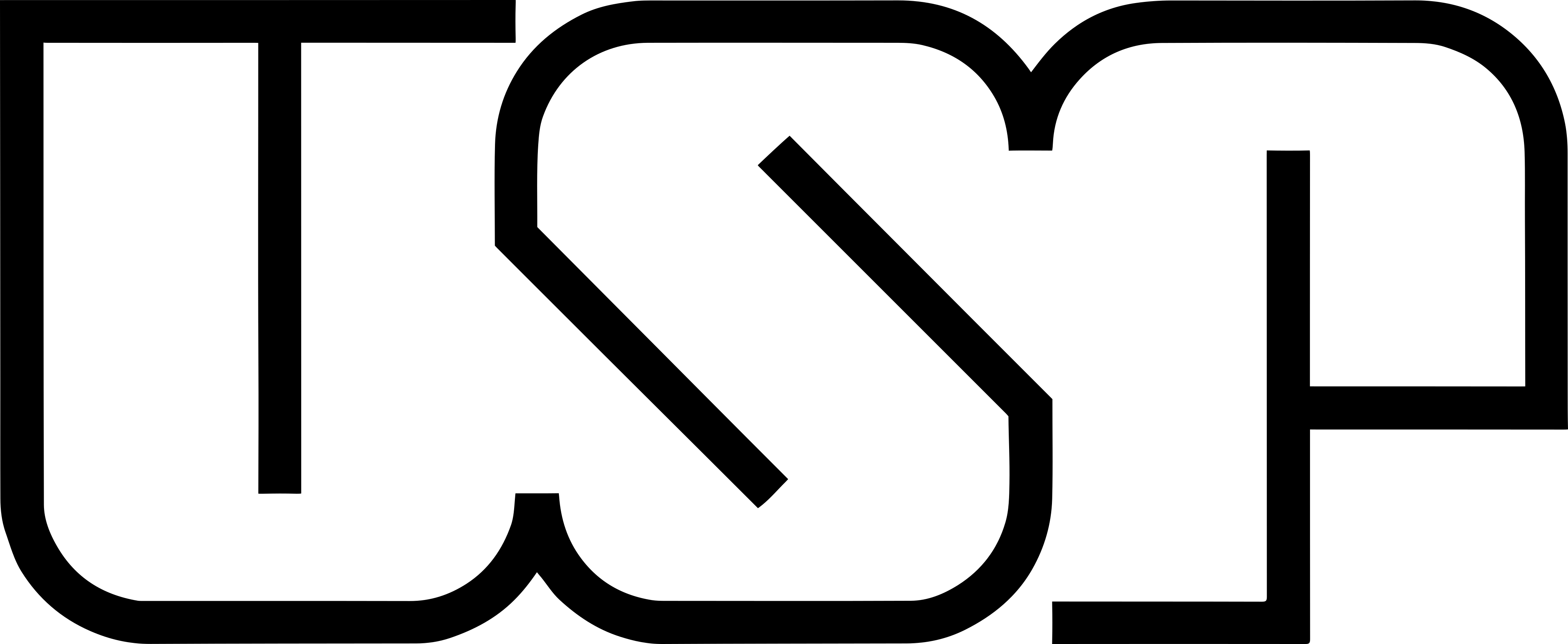 Atividade

Montagem de Cartelas
Monte as 5 cartelas radiográficas posicionando as radiografias em seus respectivos lugares.

Para cada cartela, há dois slides: um contendo as imagens e o seguinte com os espaços para colocar as imagens.

Sugerimos que você recorte a imagem do primeiro slide e a cole no segundo slide, para evitar duplicação das imagens na cartela.

Todas as imagens estão posicionadas com “o lado convexo do picote voltado para cima”, mas pode ser necessário ajustar o direcionamento da imagem rotacionando (p.ex. radiografias de ponta cabeça).
Cartela 1
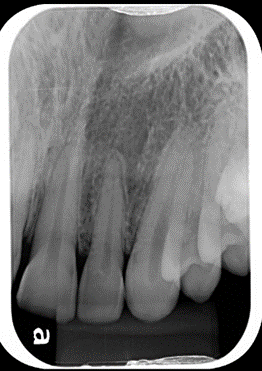 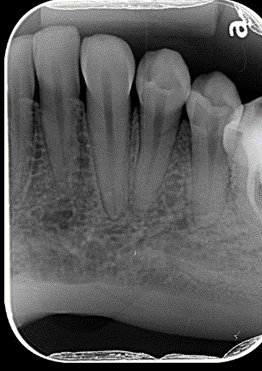 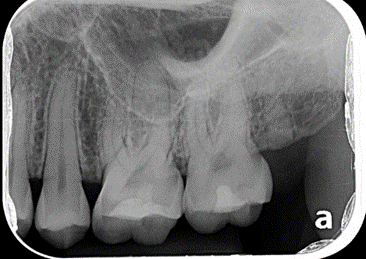 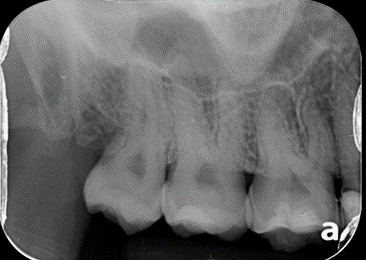 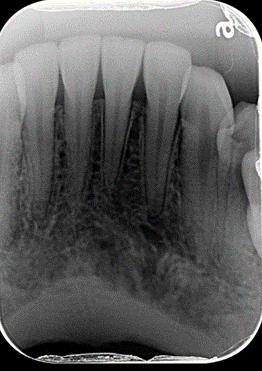 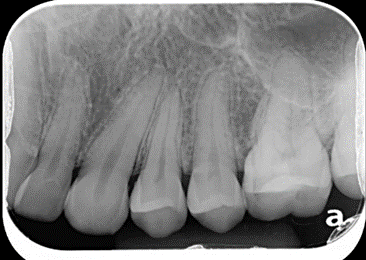 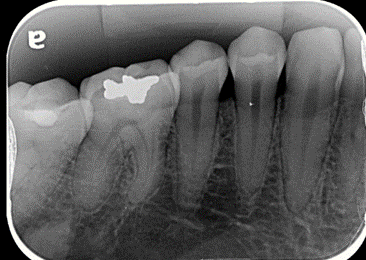 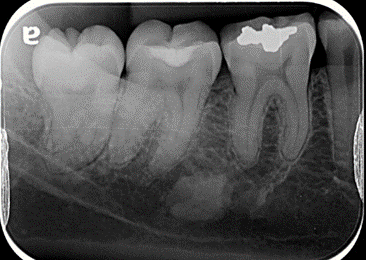 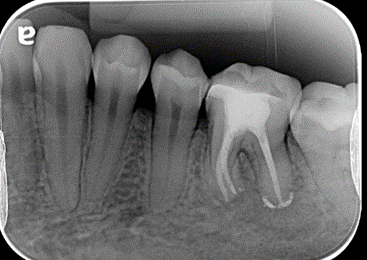 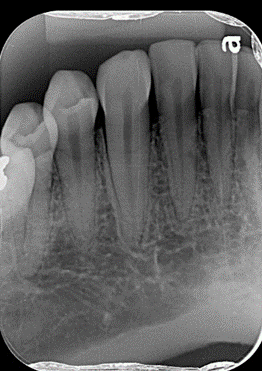 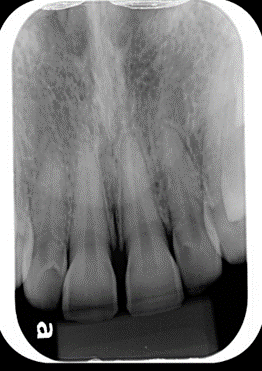 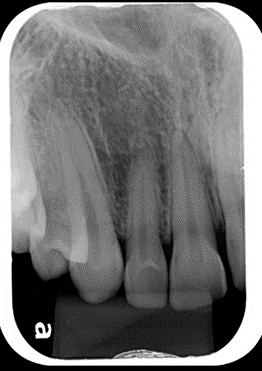 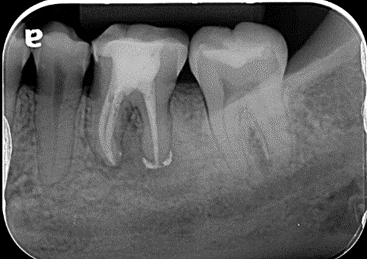 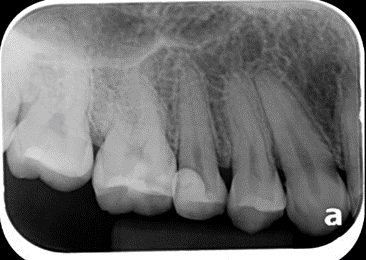 Cartela 1
Cartela 2
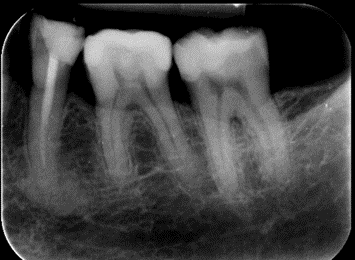 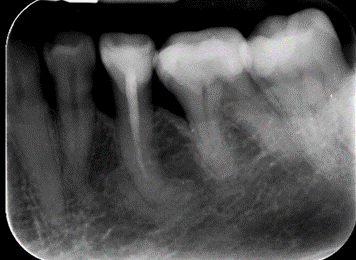 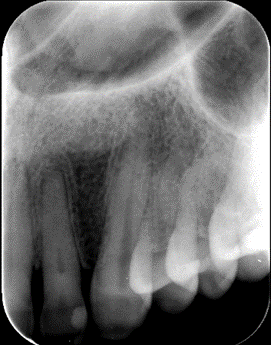 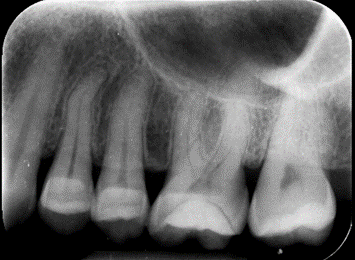 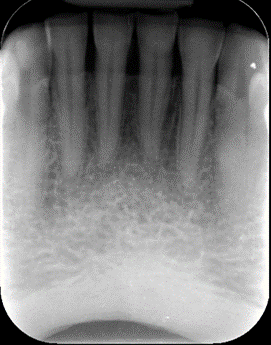 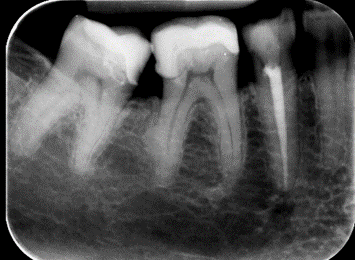 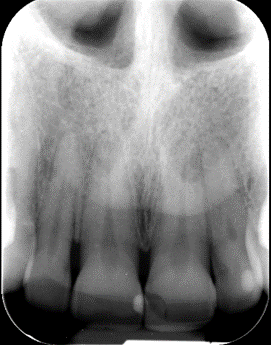 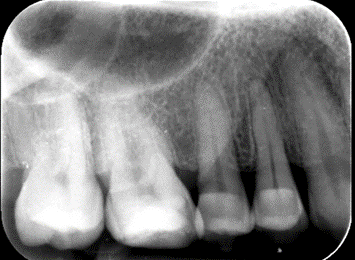 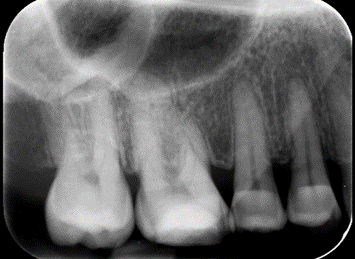 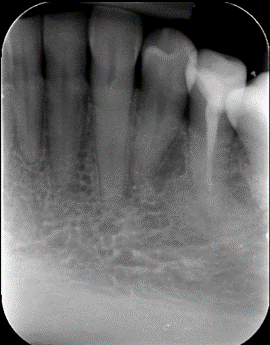 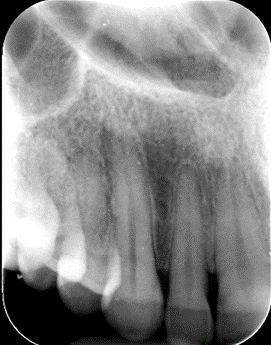 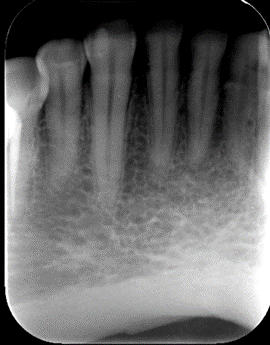 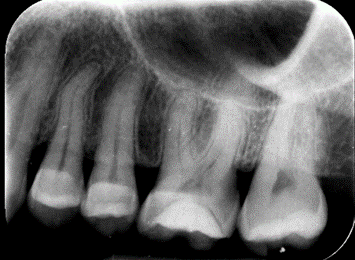 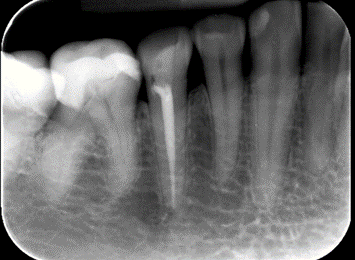 Cartela 2
Cartela 3
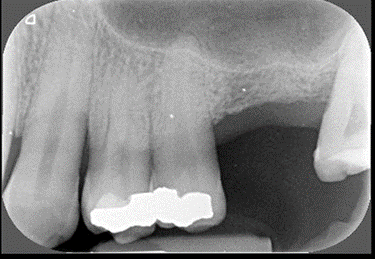 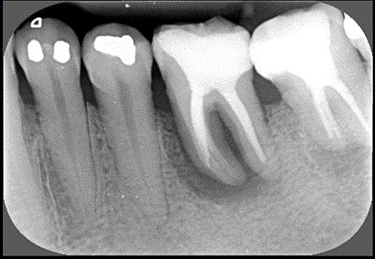 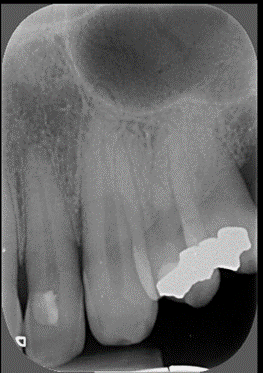 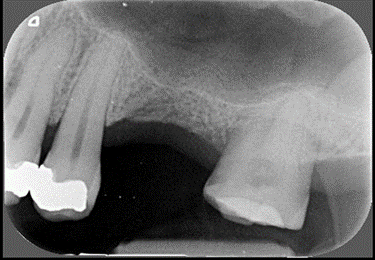 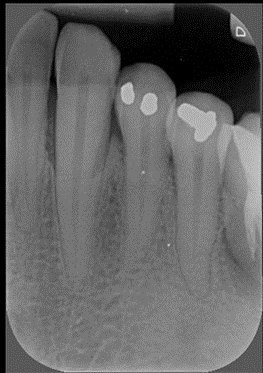 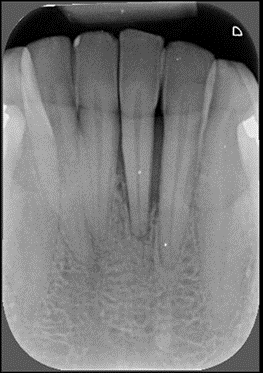 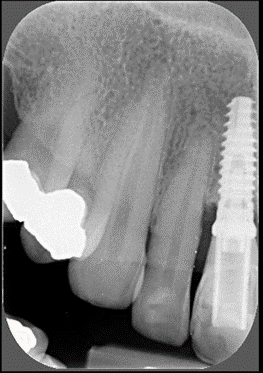 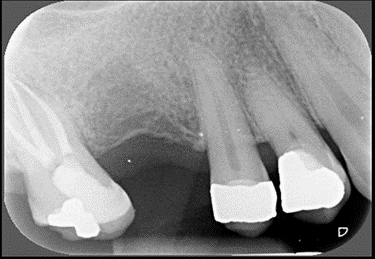 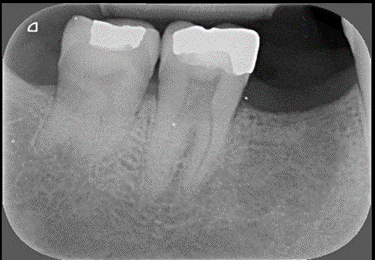 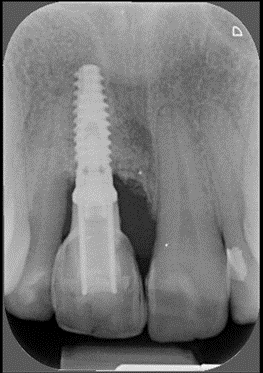 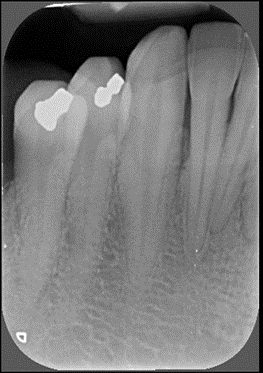 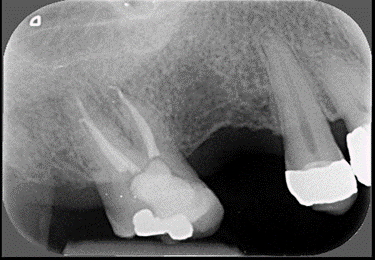 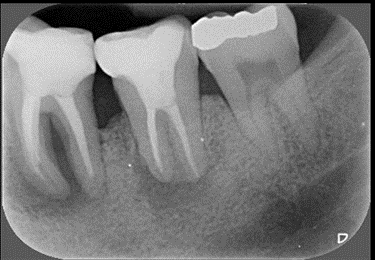 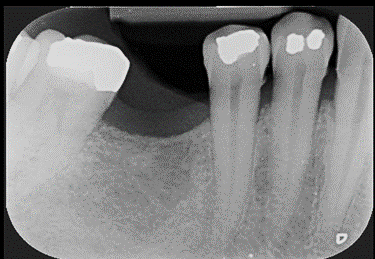 Cartela 3
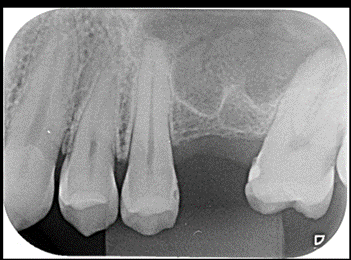 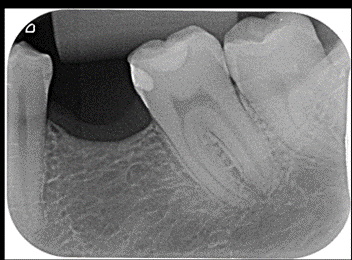 Cartela 4
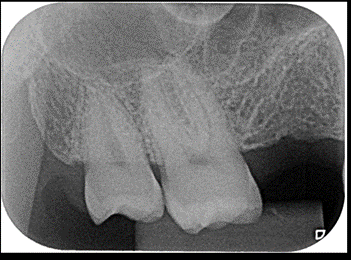 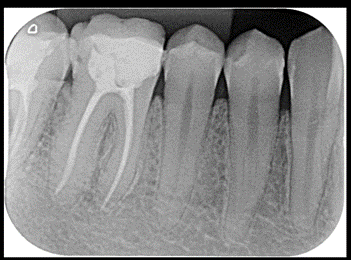 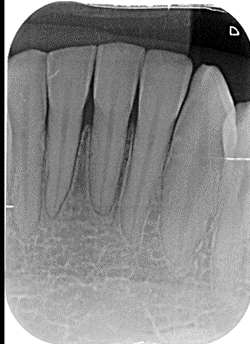 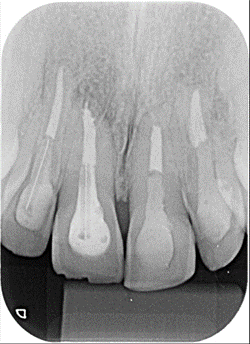 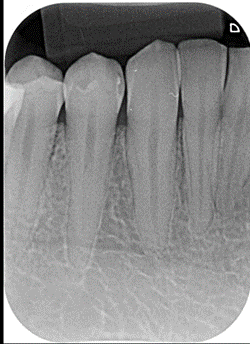 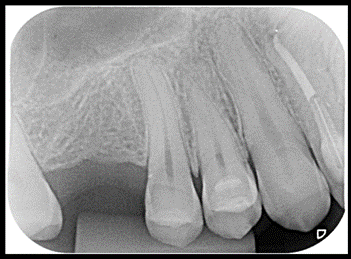 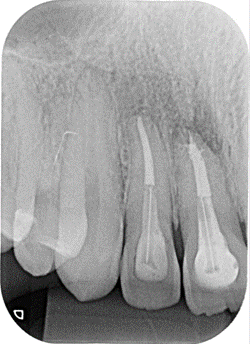 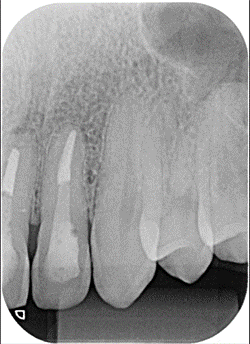 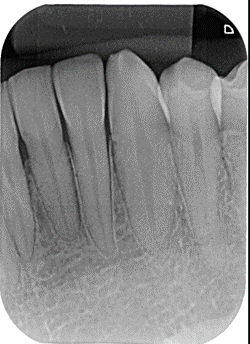 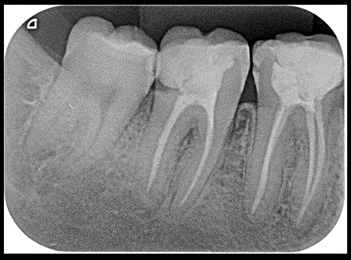 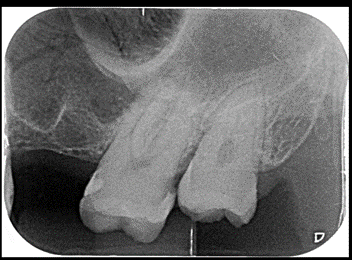 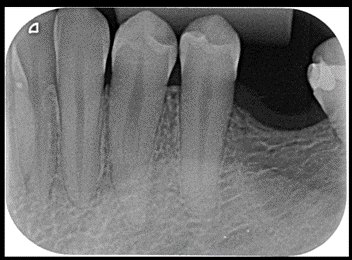 Cartela 4
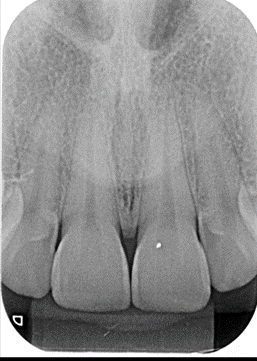 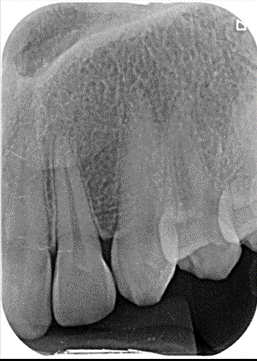 Cartela 5
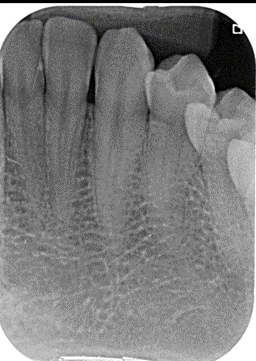 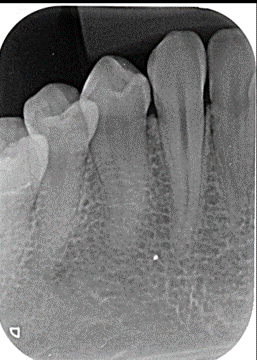 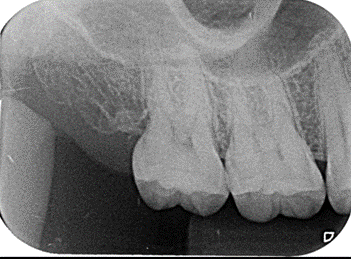 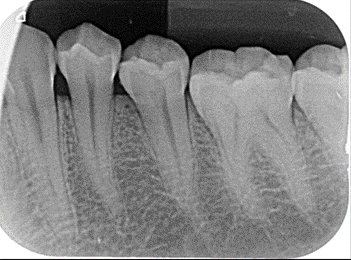 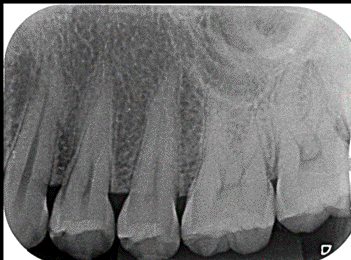 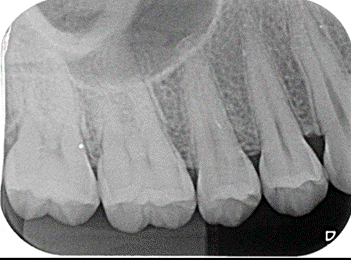 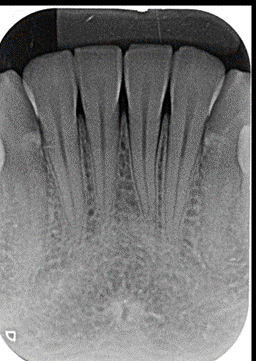 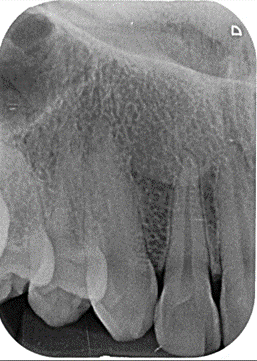 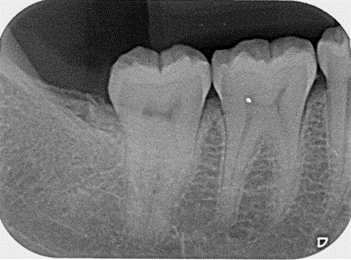 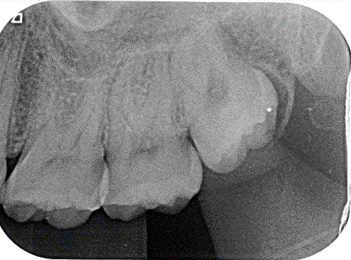 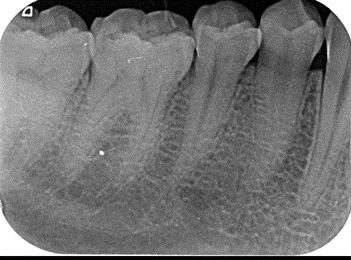 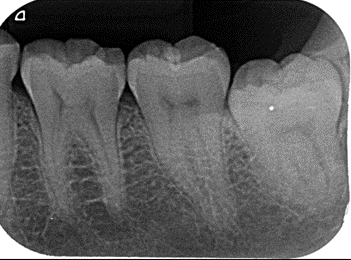 Cartela 5